«Қос Қорған» жалпы  орта мектебінің 2022-2023 оқу жылындағы бейіндік оқыу бойынша өткізілген іс-шаралар және атқарылған жұмыстар туралы  мәлімет   /сурет/
Дайындаған :  Директордың бейіндік оқыту істері жөніндегі  орынбасары – Ш.Жаппаров
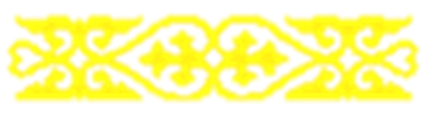 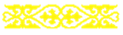 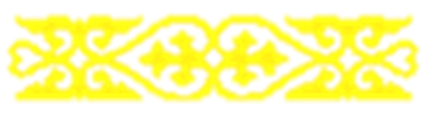 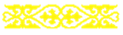 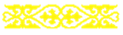 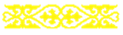 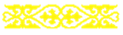 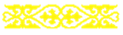 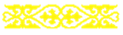 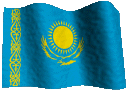 Тілдер мерекесі :
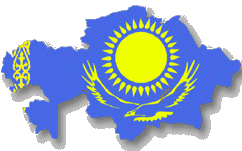 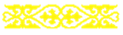 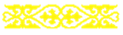 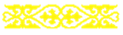 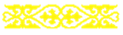 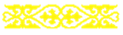 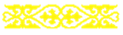 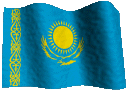 Күз аруы :
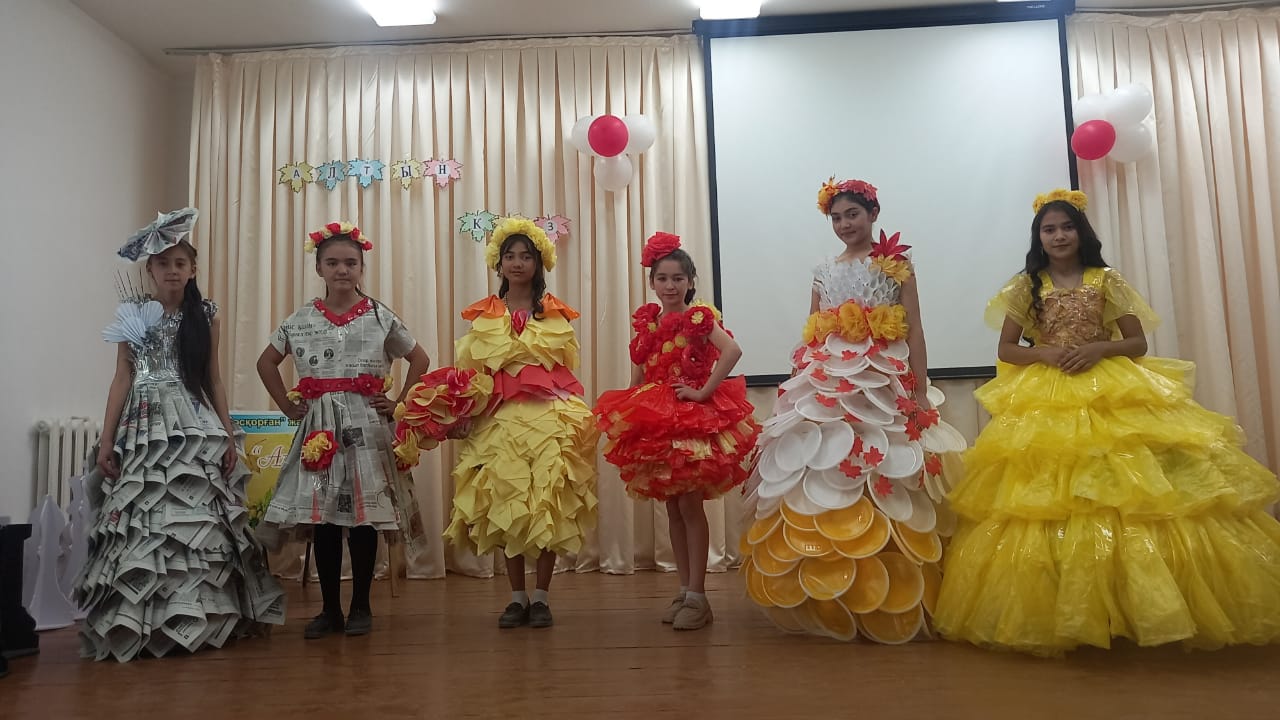 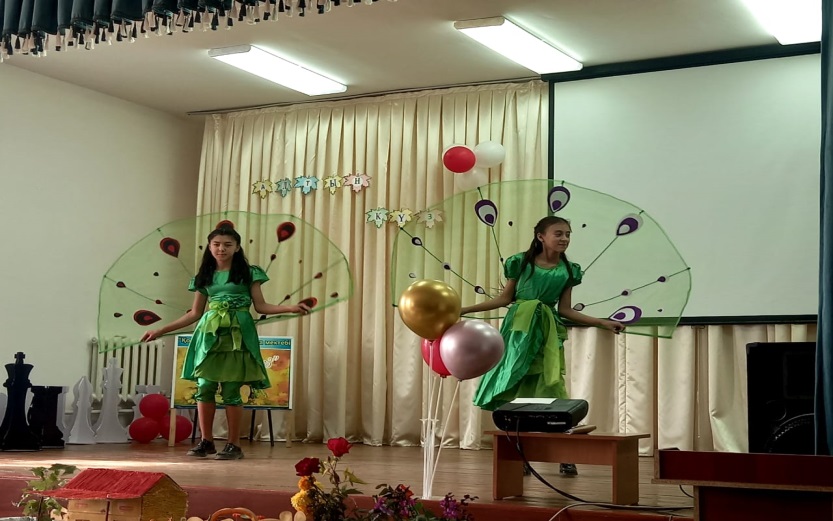 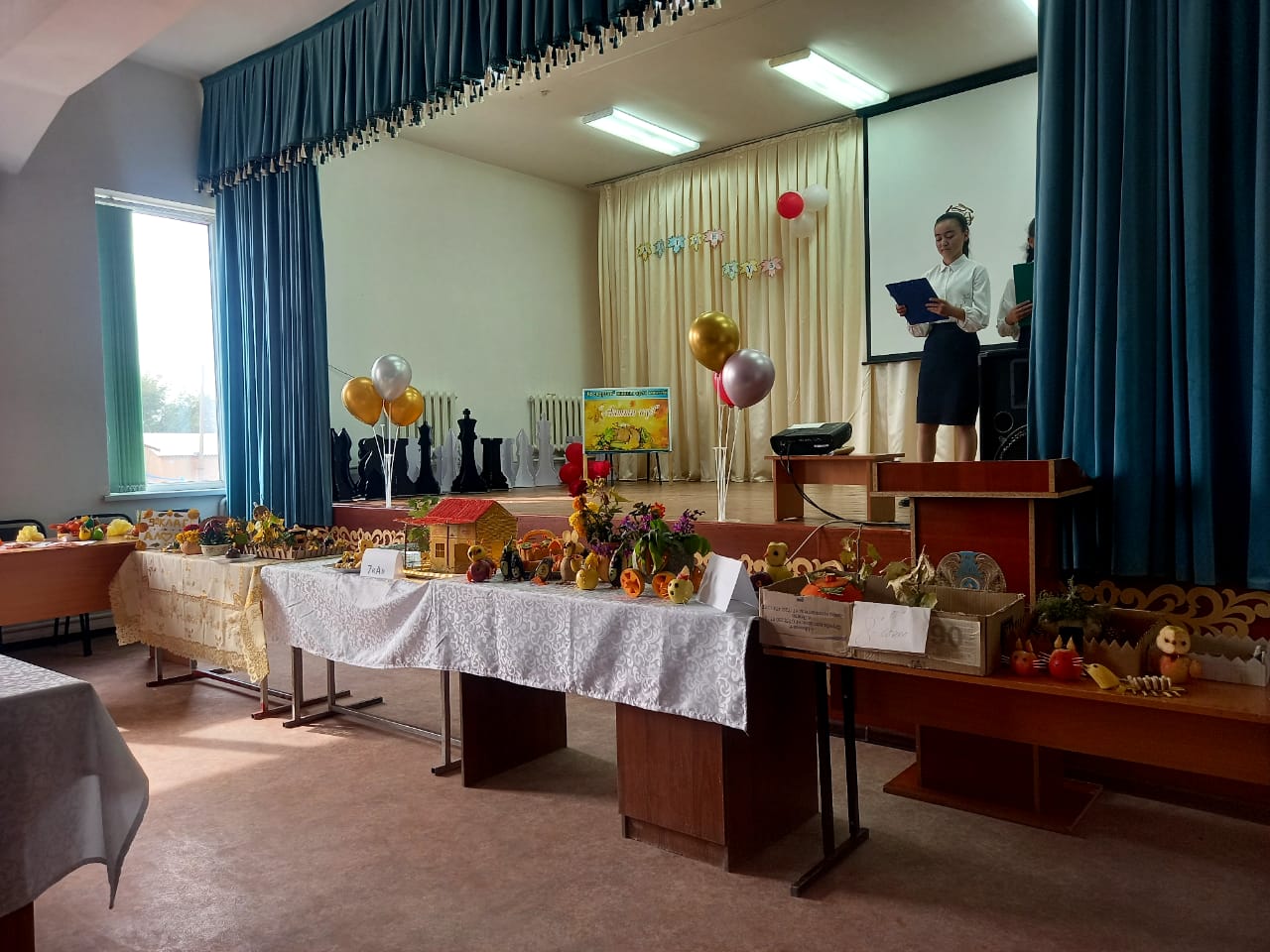 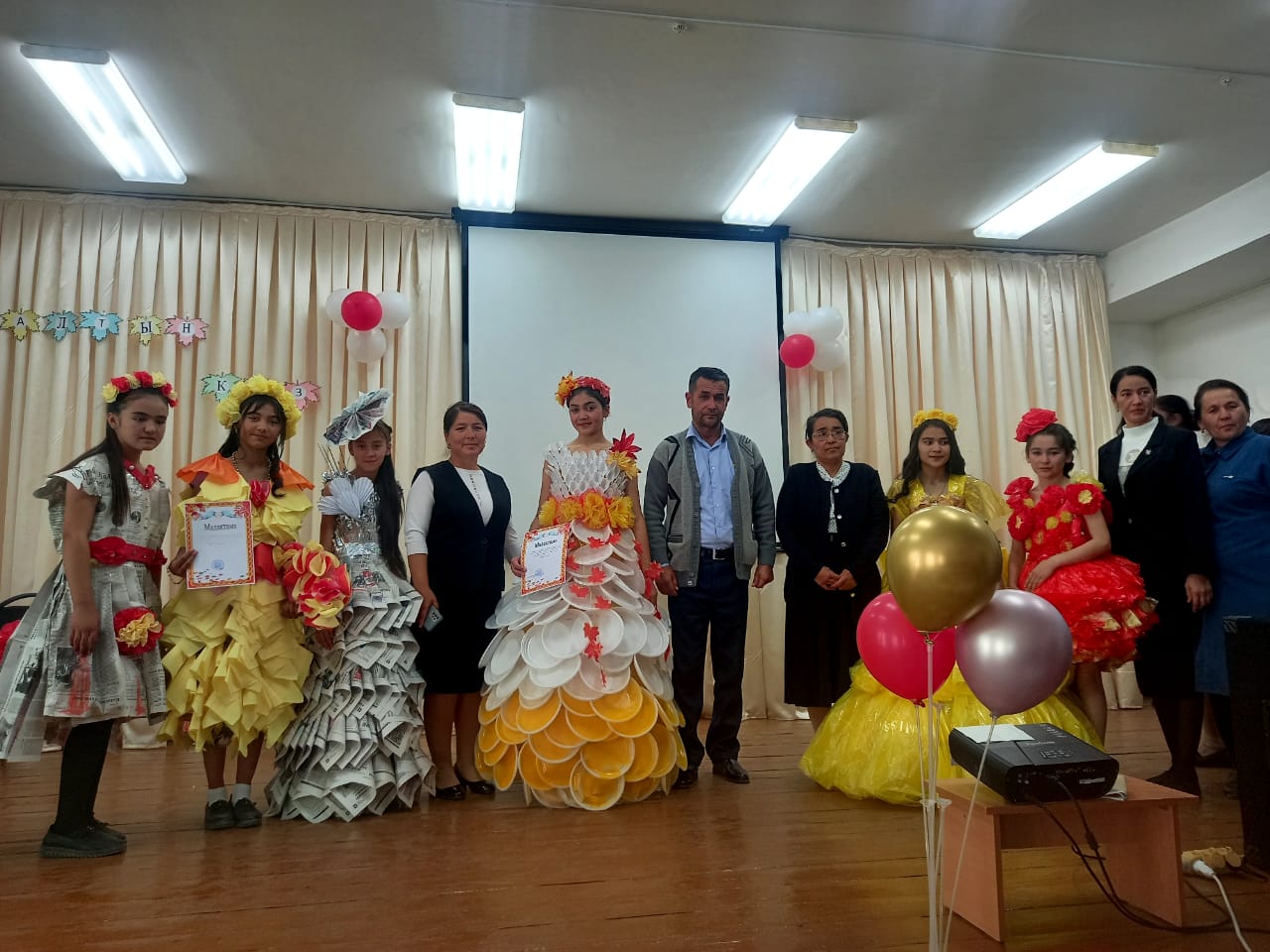 [Speaker Notes: үлде]
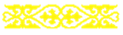 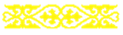 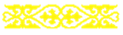 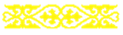 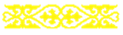 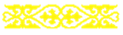 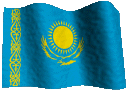 9-сынып оқушыларының  бейінін анықтау жұмыстары:
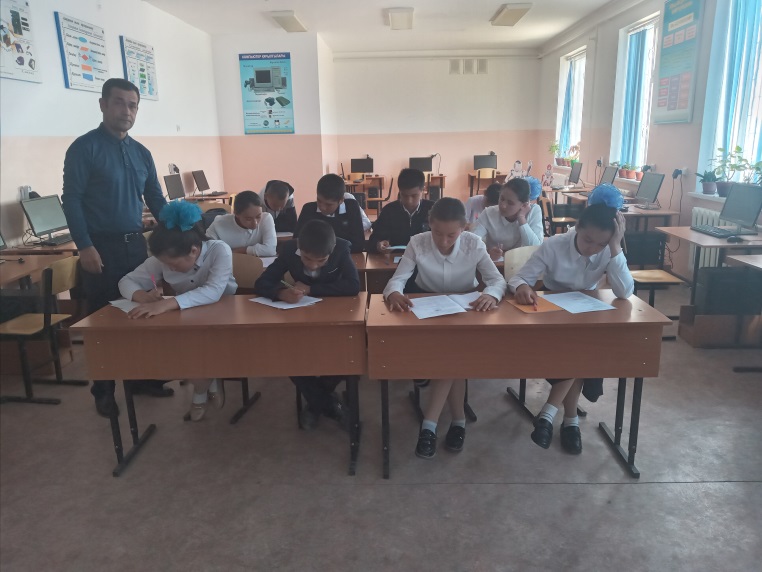 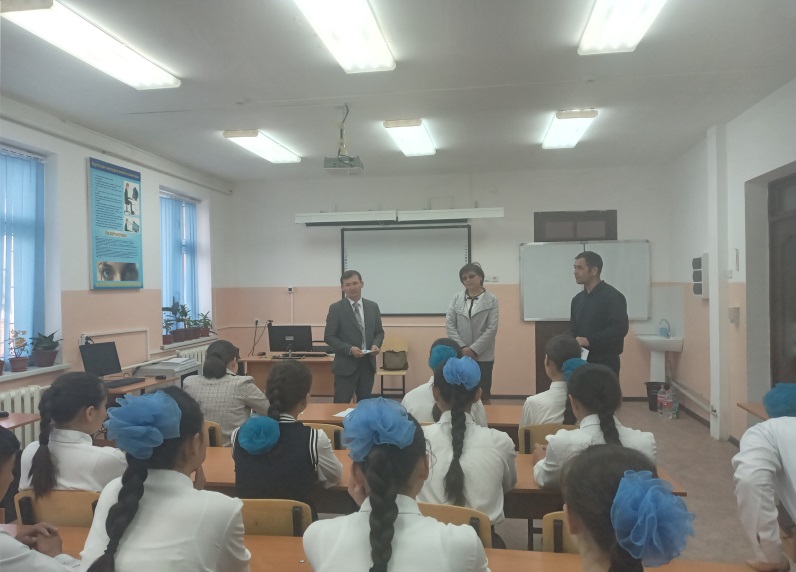 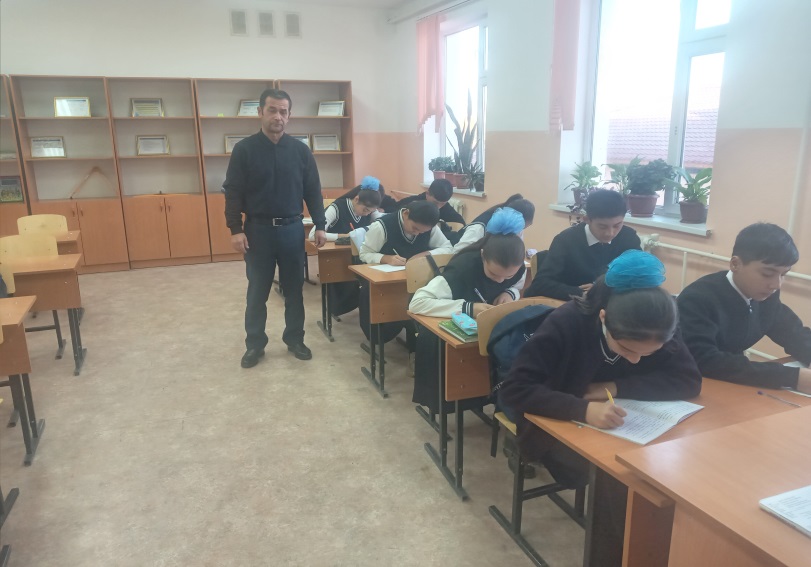 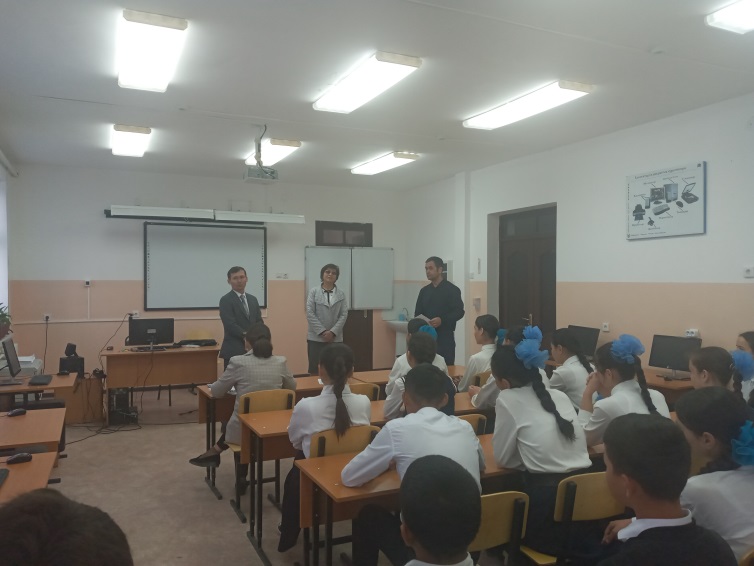 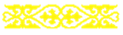 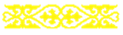 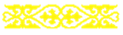 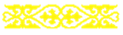 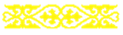 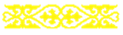 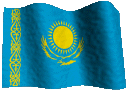 «Жас ғалым» ғылыми қоғамы :
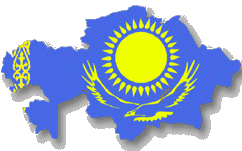 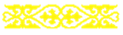 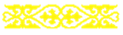 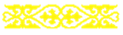 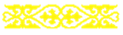 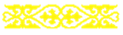 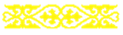 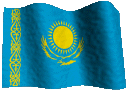 11-сынып оқушылары және ЖОО мен жұмыс:
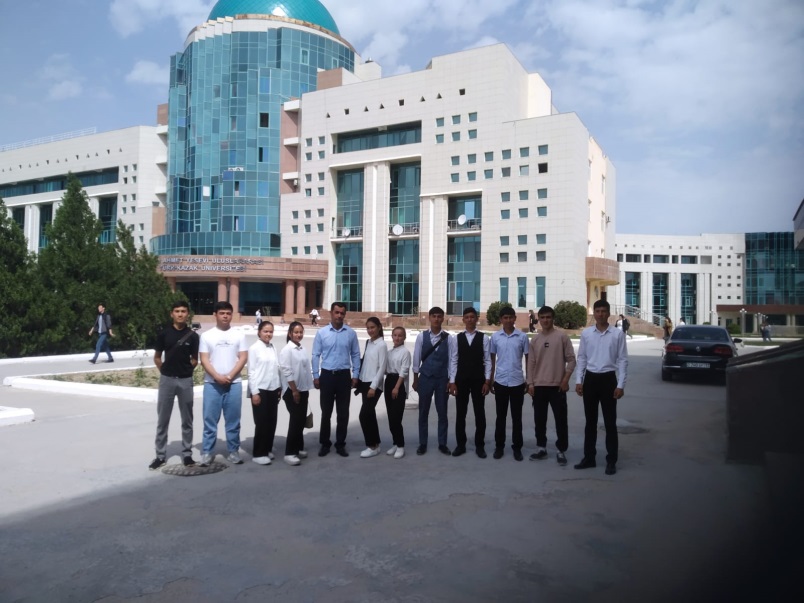 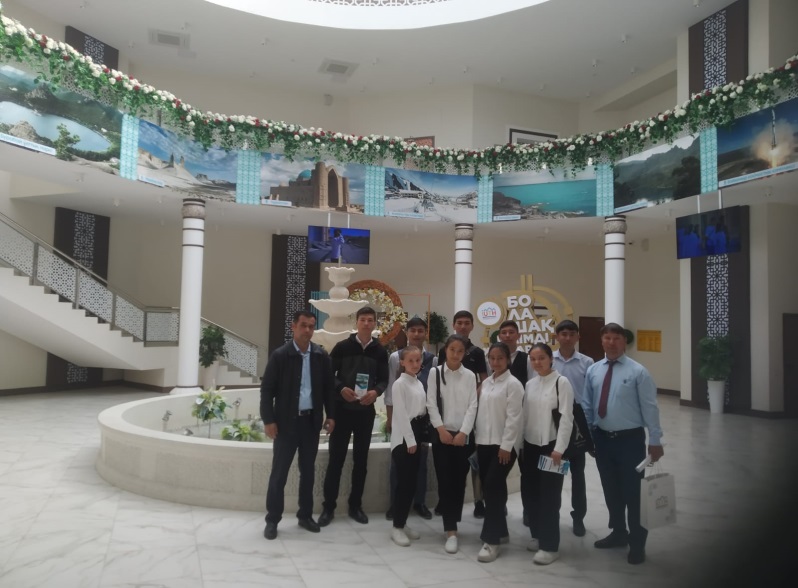 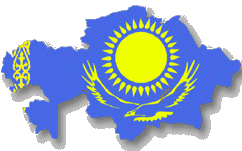 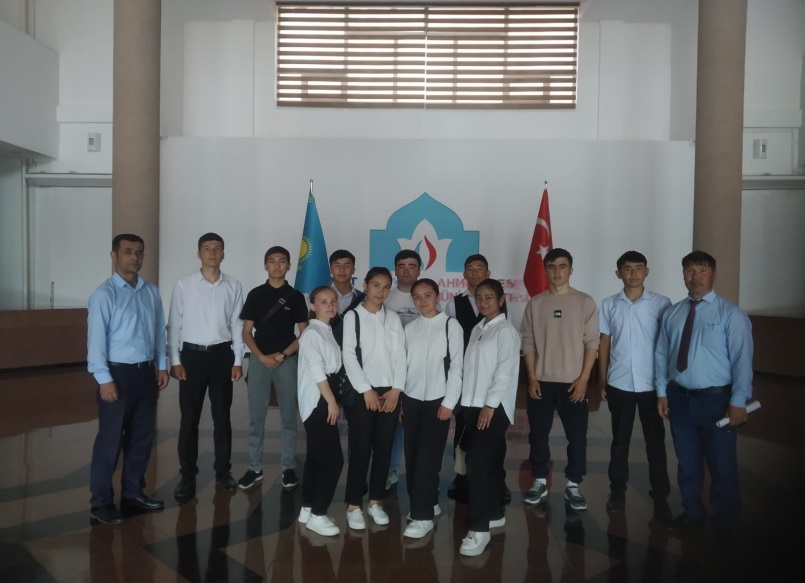 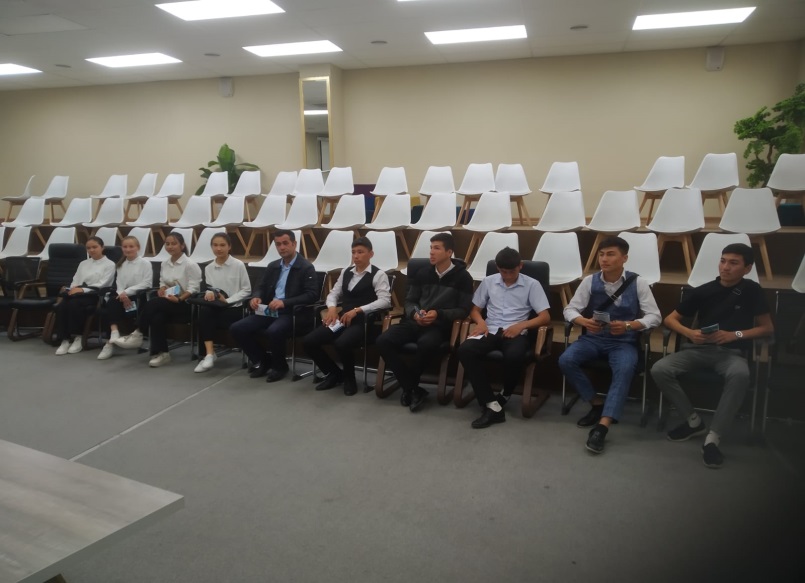 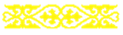 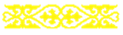 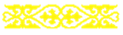 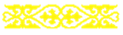 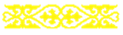 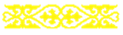 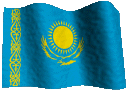 Ата-аналар мен жұмыс:
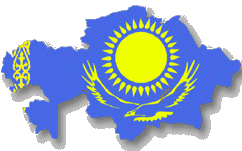 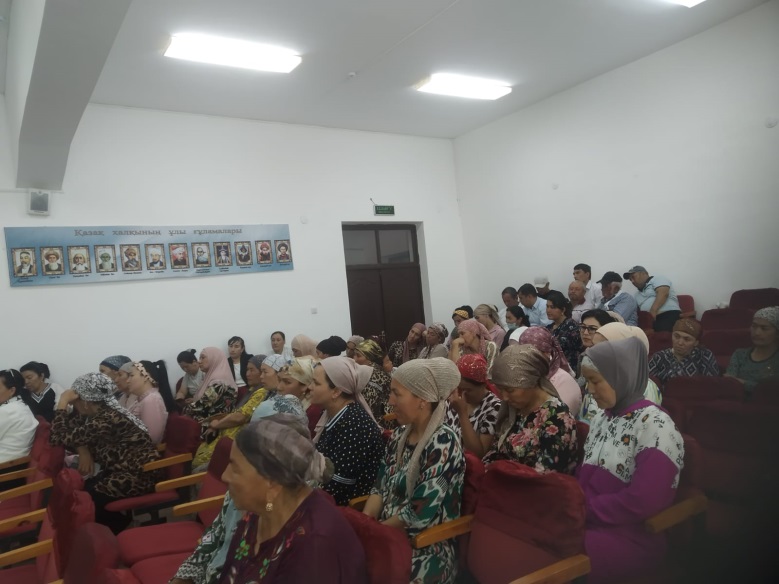 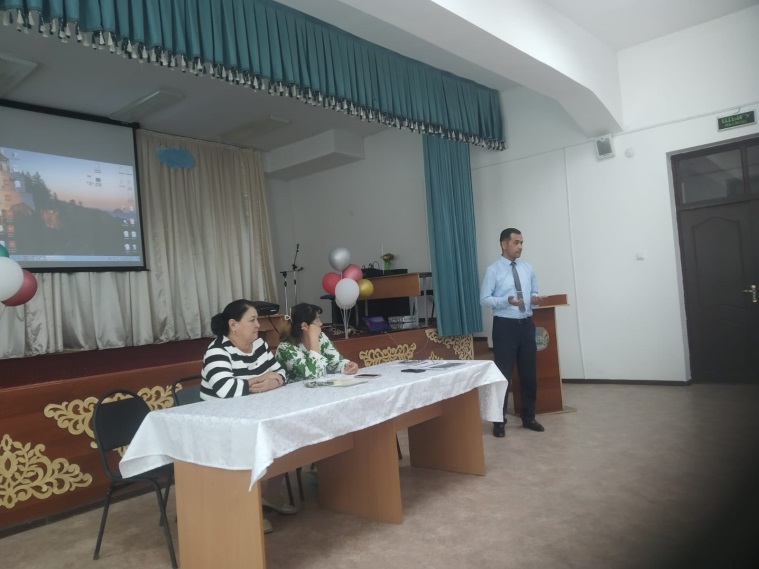 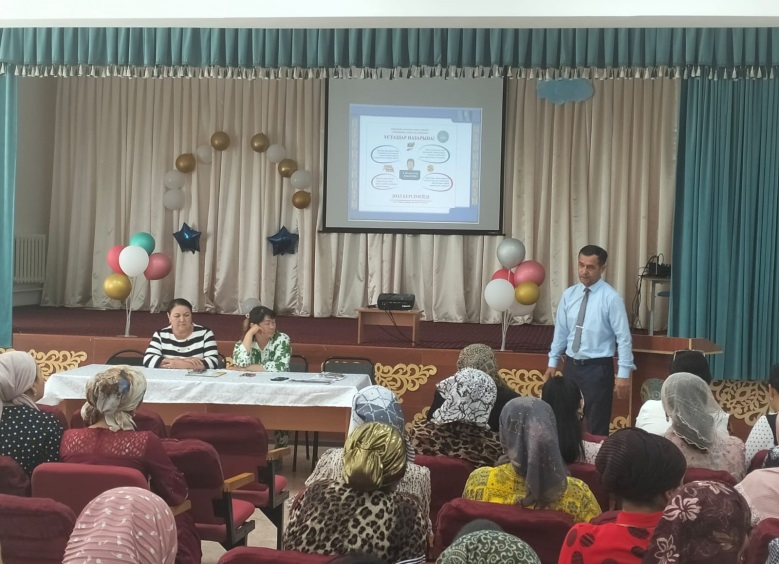 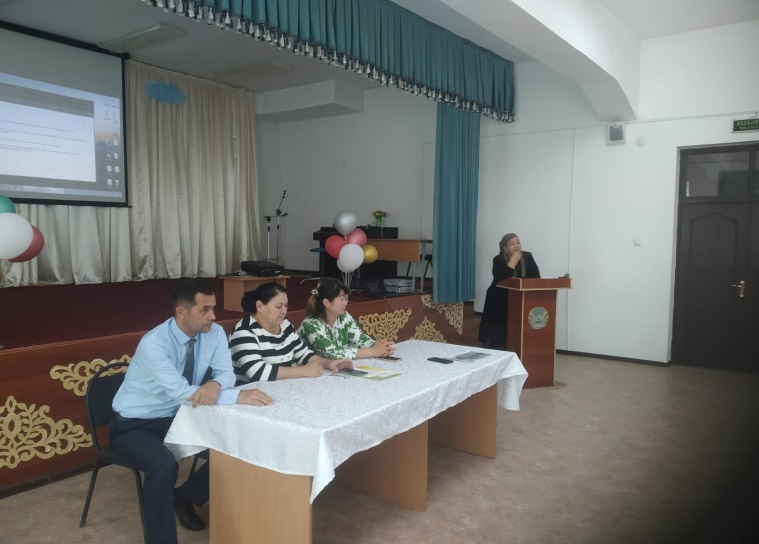 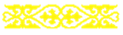 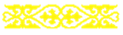 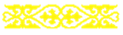 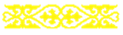 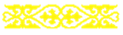 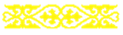 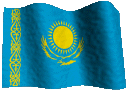 «Зияткер» сайысы :
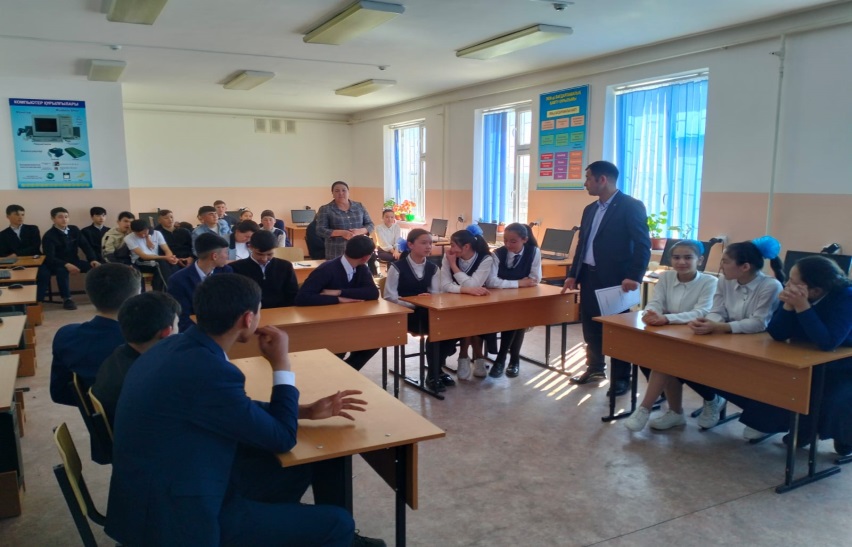 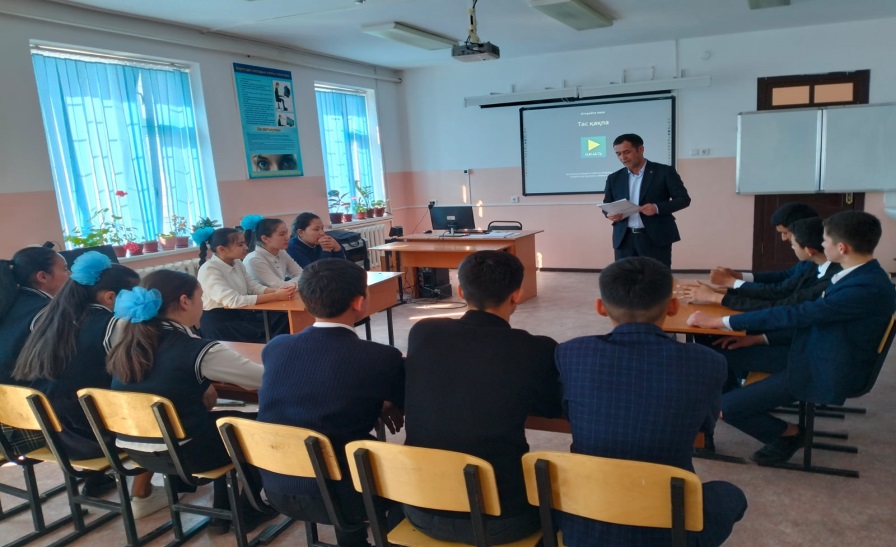 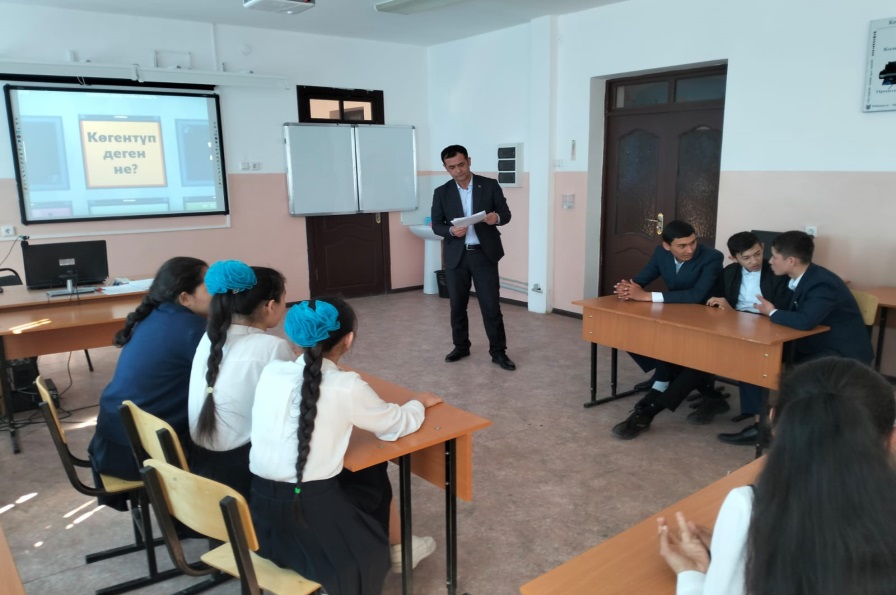 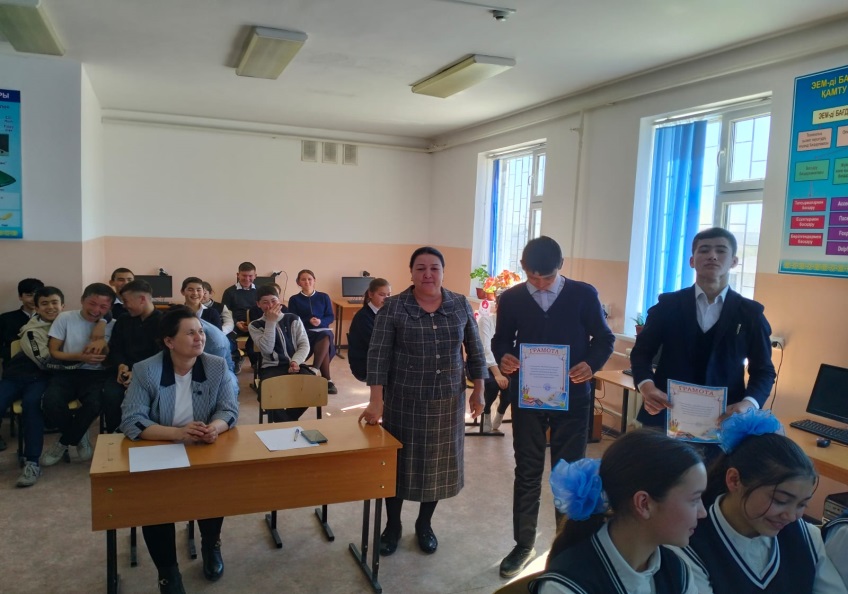 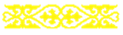 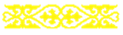 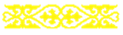 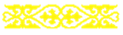 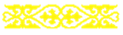 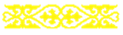 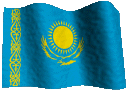 Спорттық ойындар :
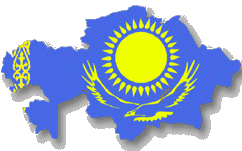 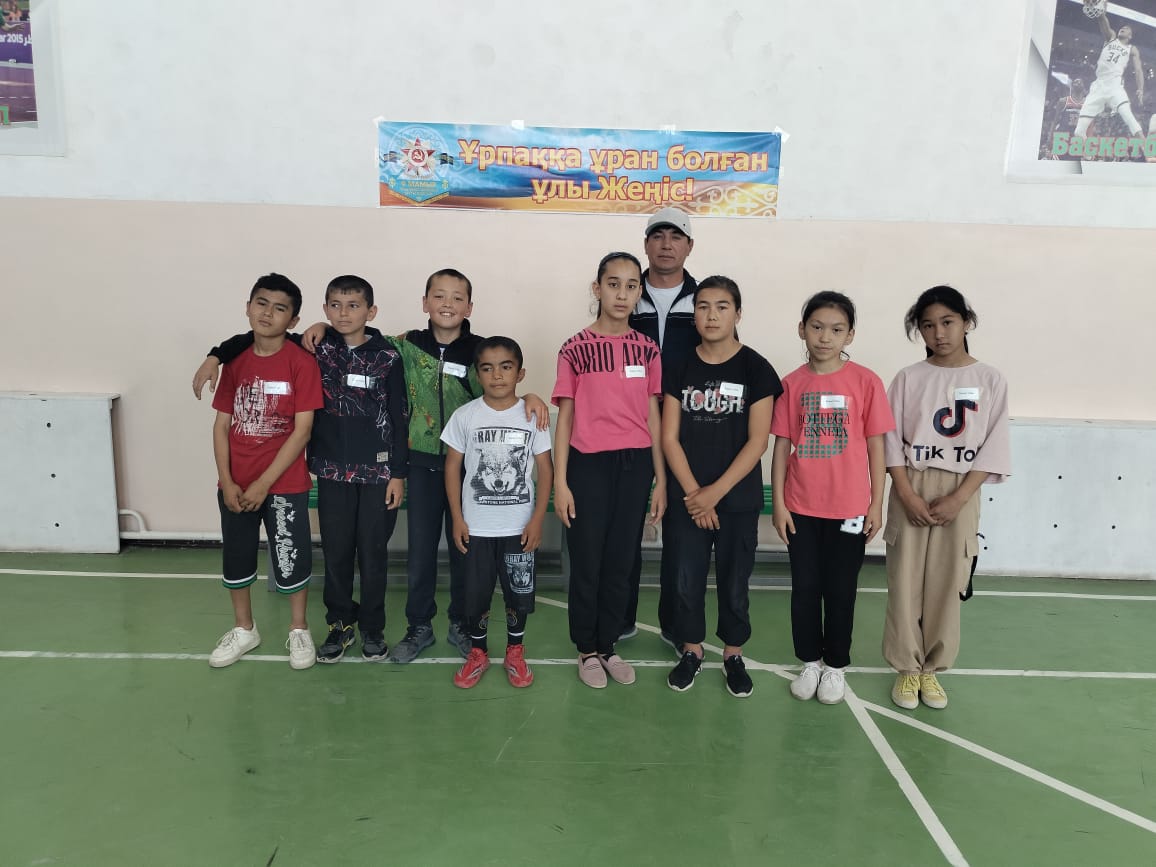 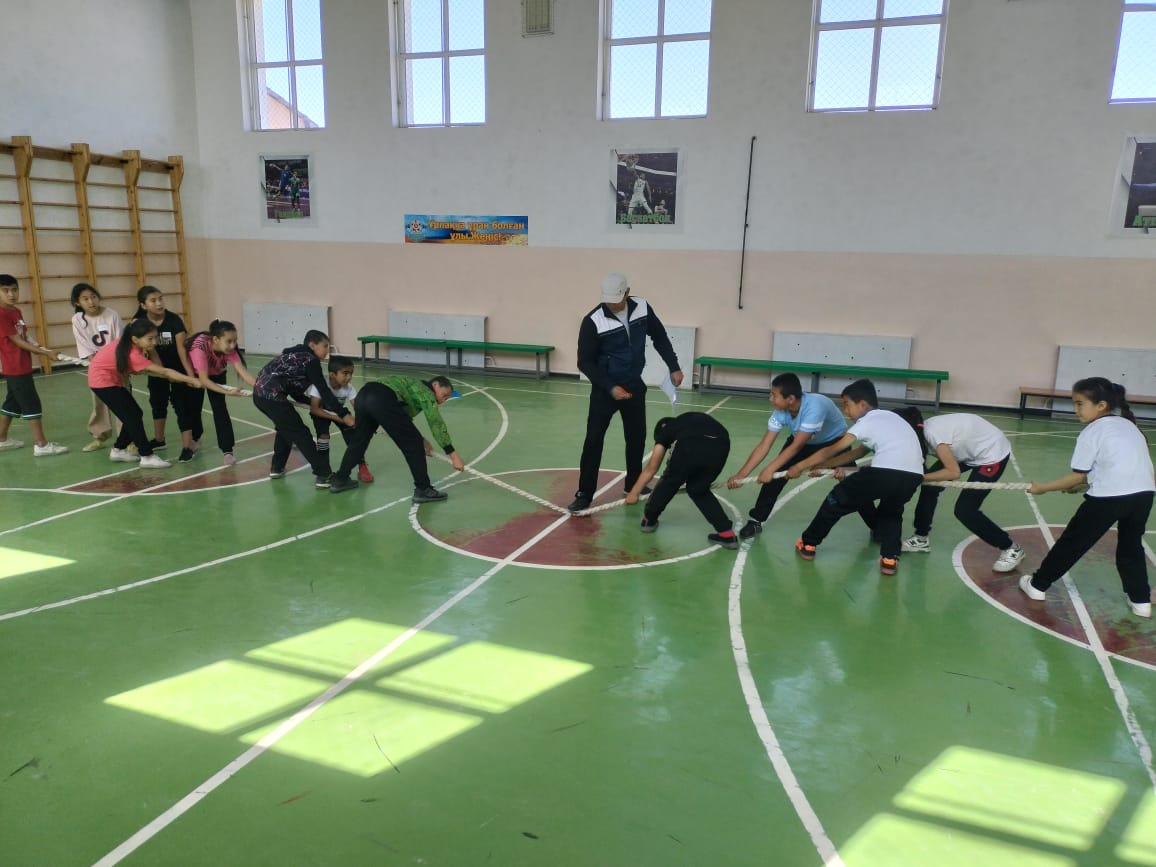 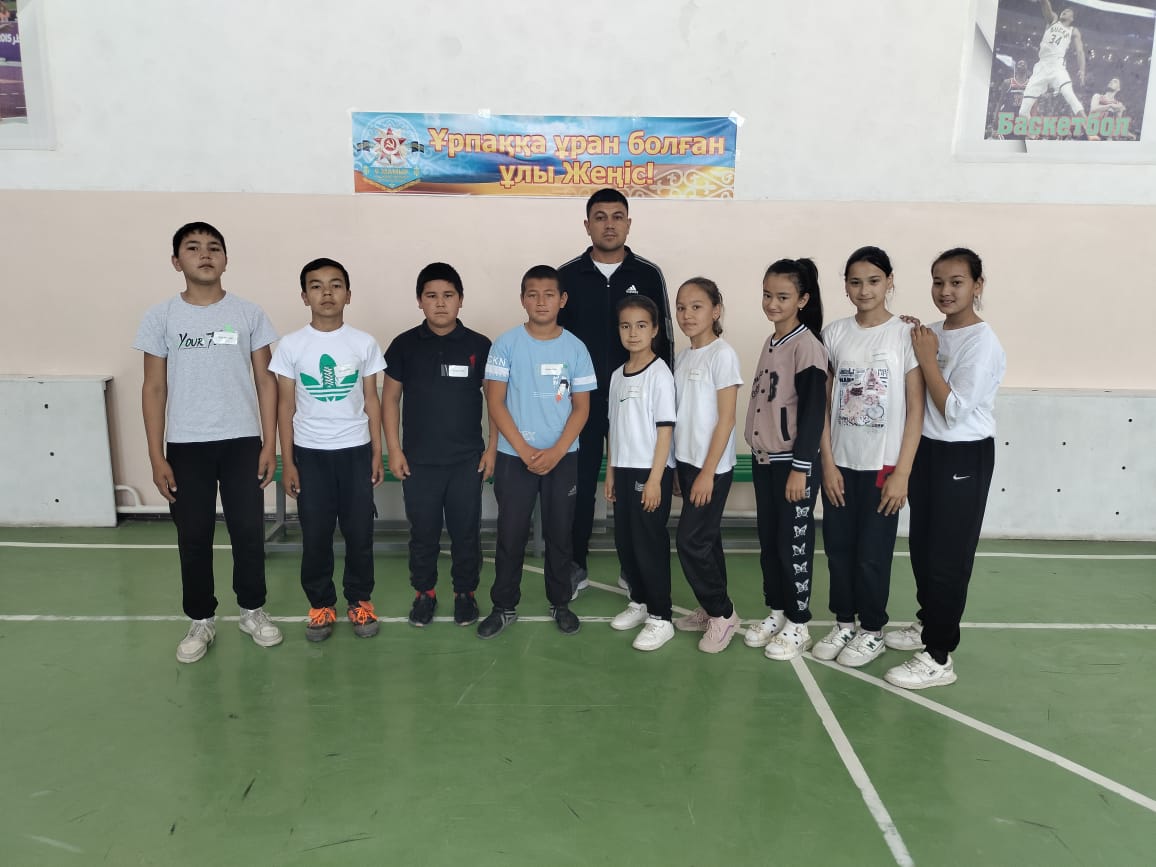 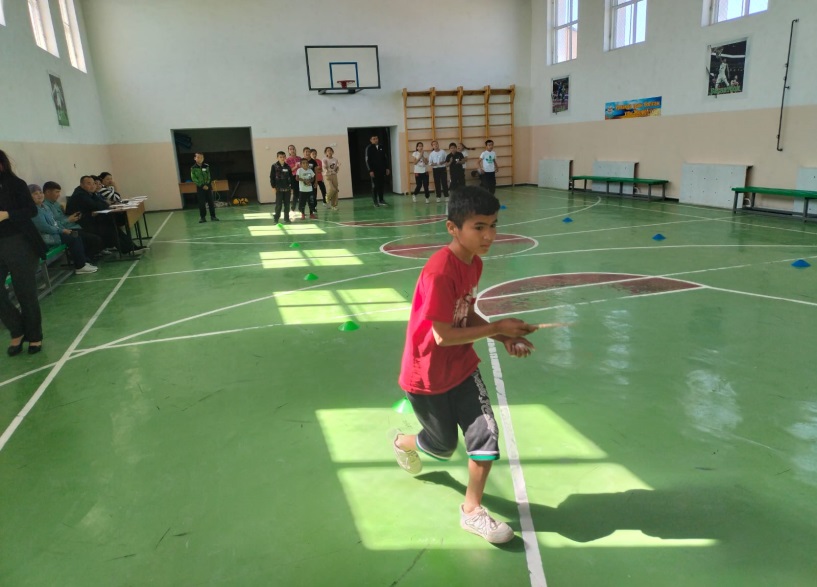 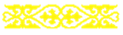 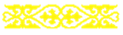 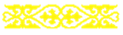 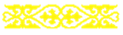 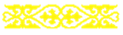 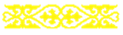 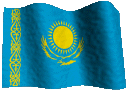 Оқушылардың  бейінін анықтау үшін 
өткізілген  байқаулар :
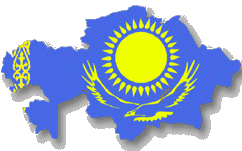 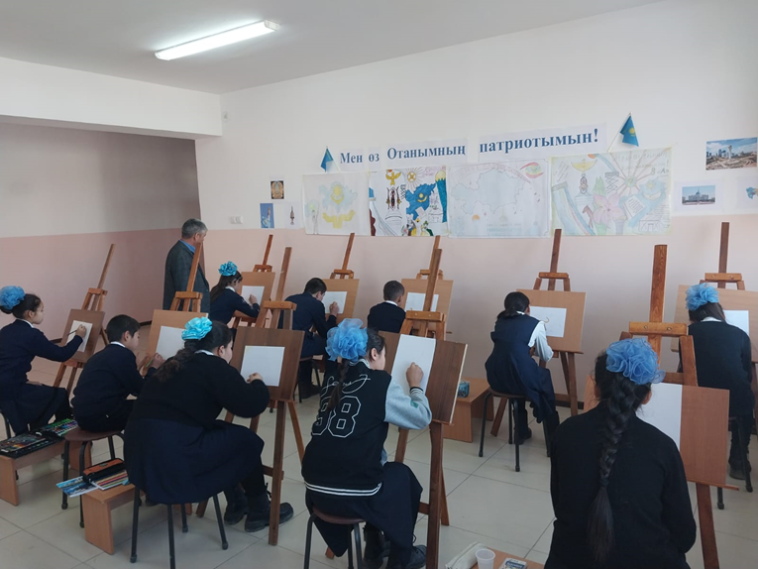 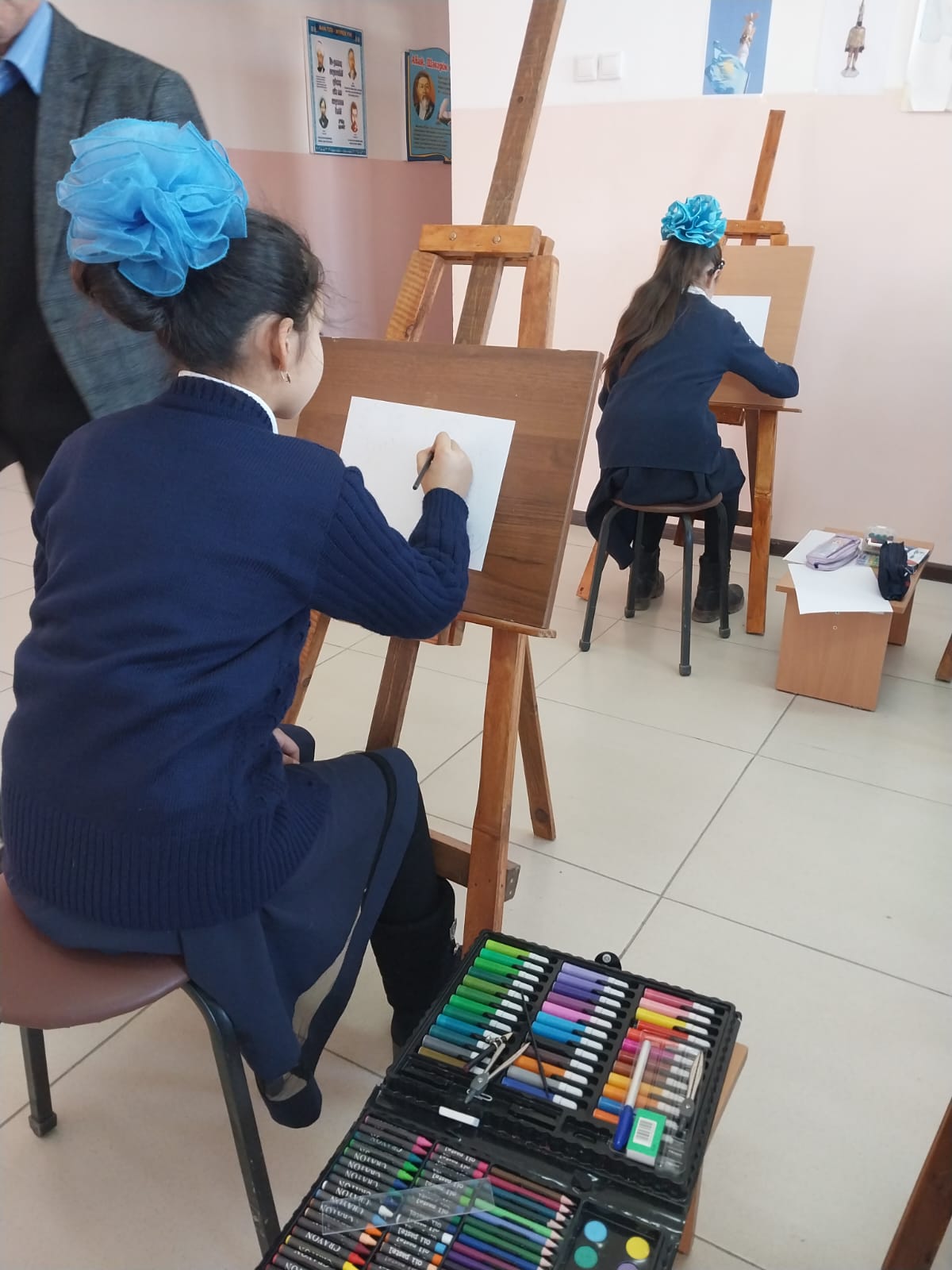 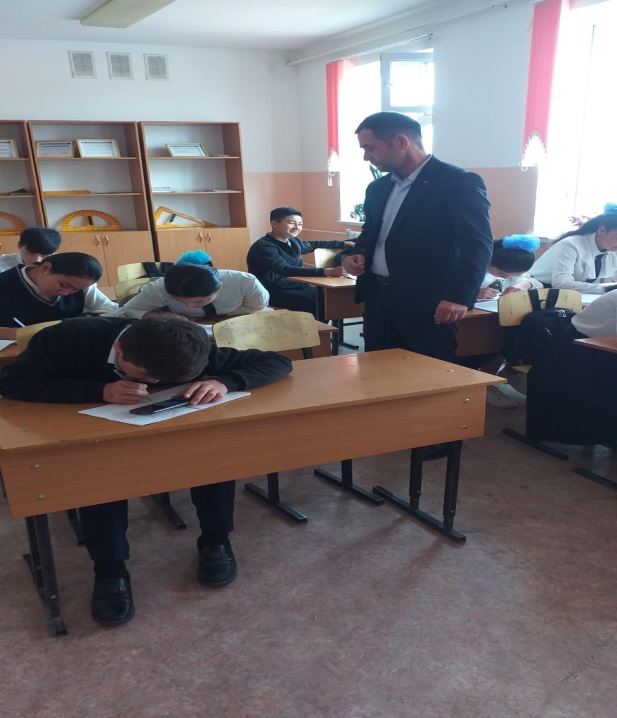 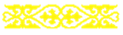 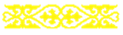 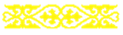 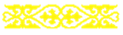 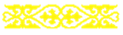 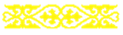 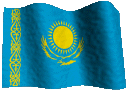 9-11-сынып Республикалық пән олимпиадасы:
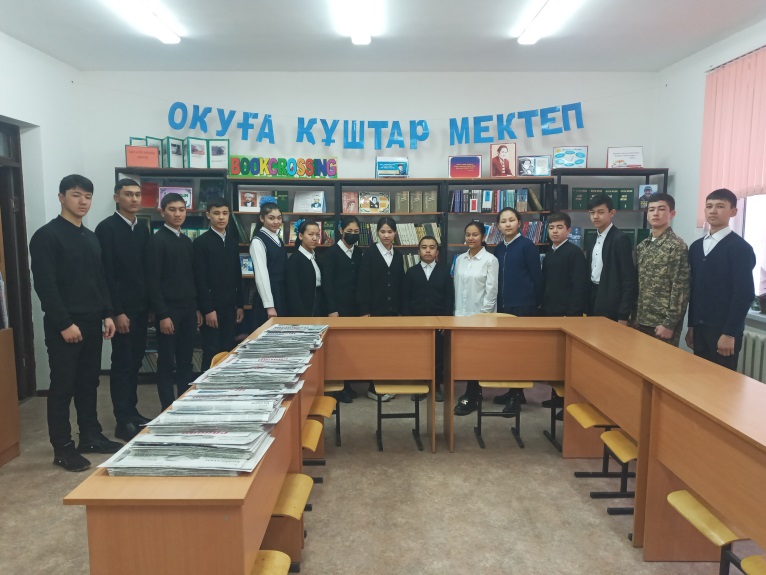 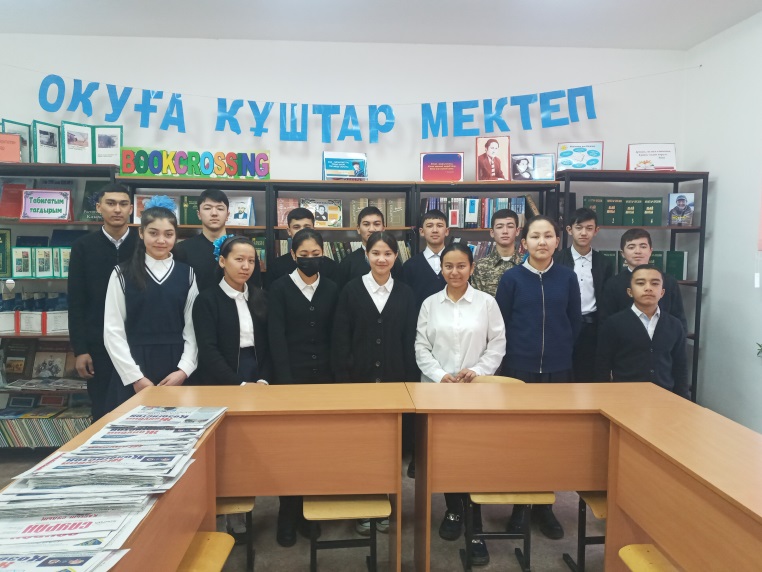 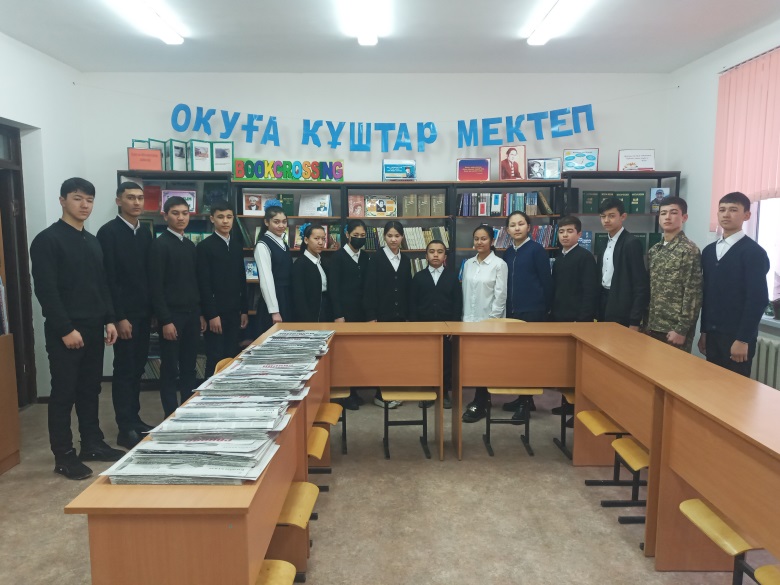 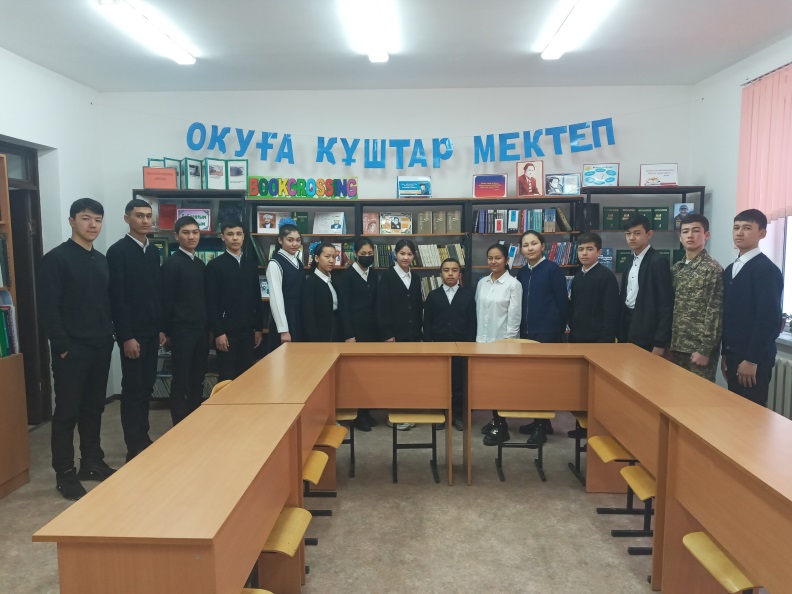 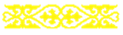 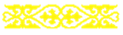 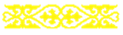 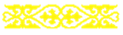 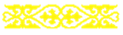 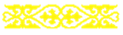 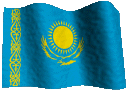 Жас мамандармен жұмыс :
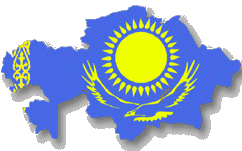 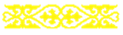 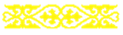 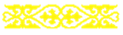 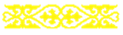 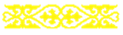 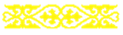 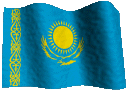 7-8-сынып  «Юниор» Республикалық пән олимпиадасның аудандық кезеңінде орын алған оқушылар:
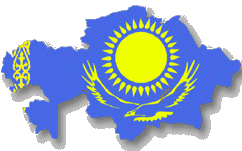 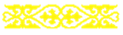 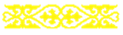 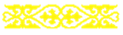 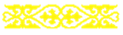 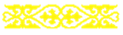 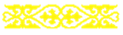 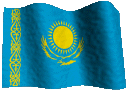 Қашықтықтан Республикалық пән олимпиадасынан орын алған оқушылар:
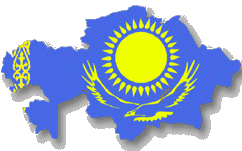 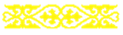 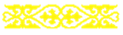 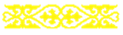 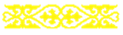 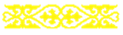 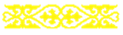 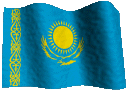 «Ай-Қанат» және «Менің кіші отаным» обл. :
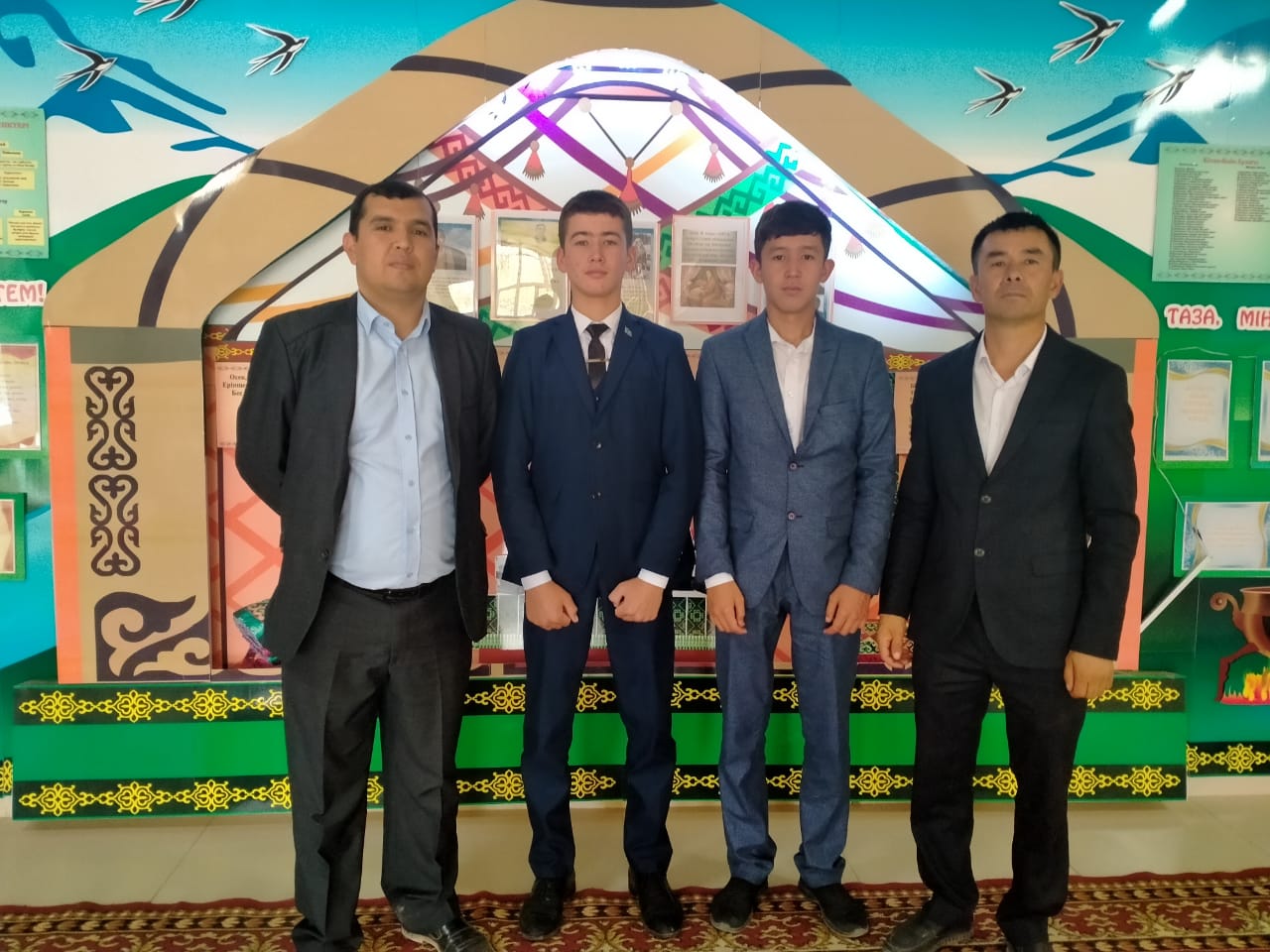 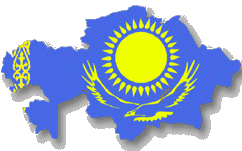 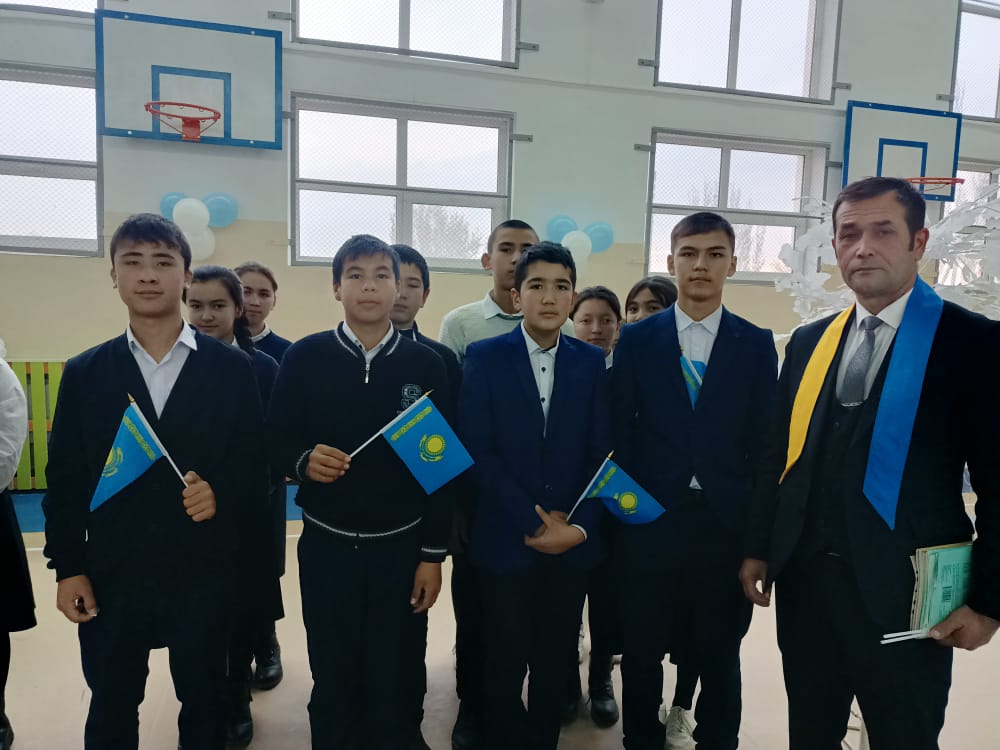 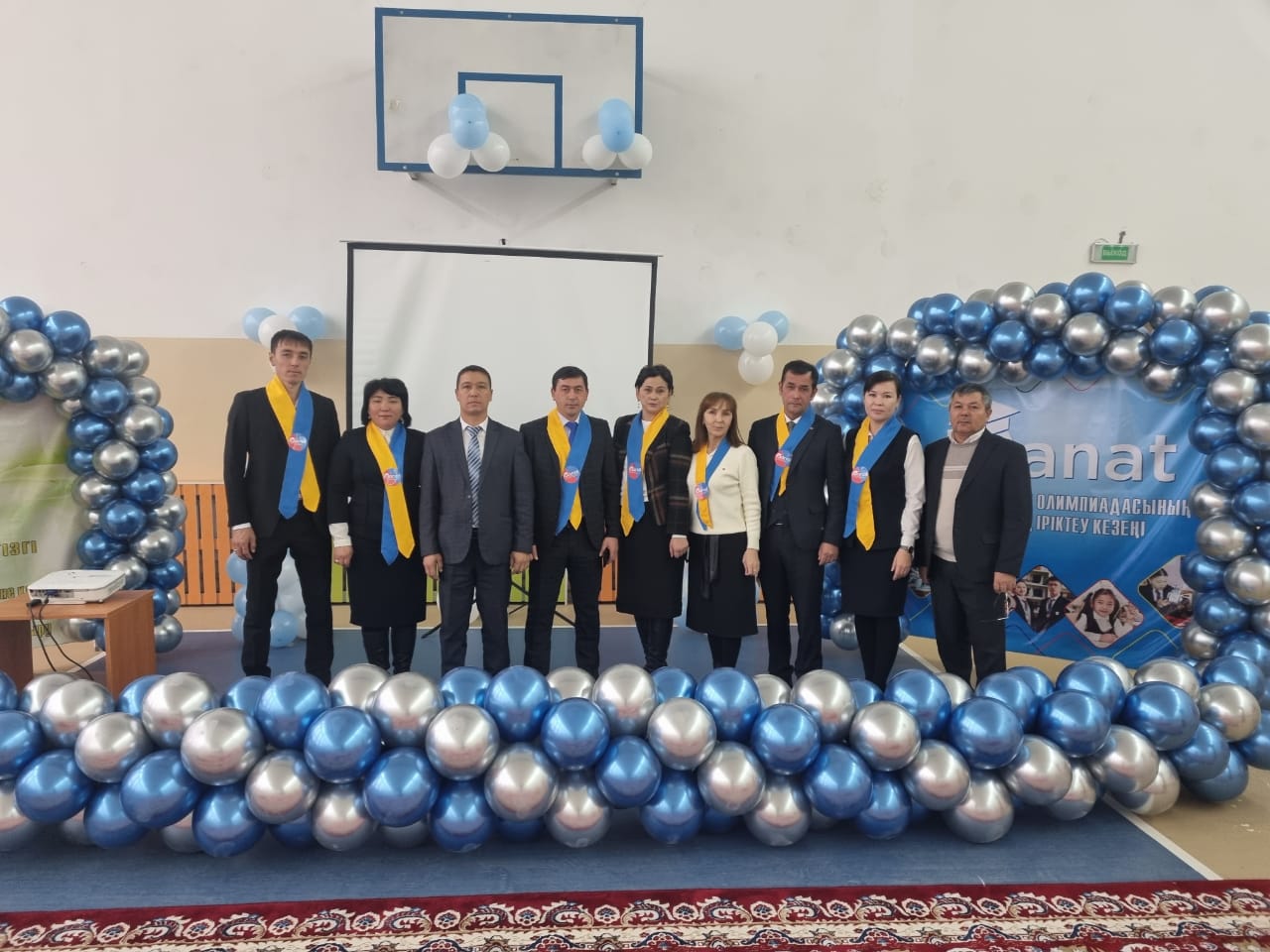 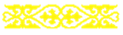 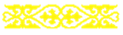 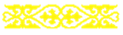 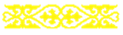 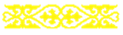 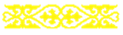 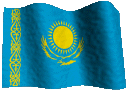 «Жас өнертапқыш»  конкурсы:
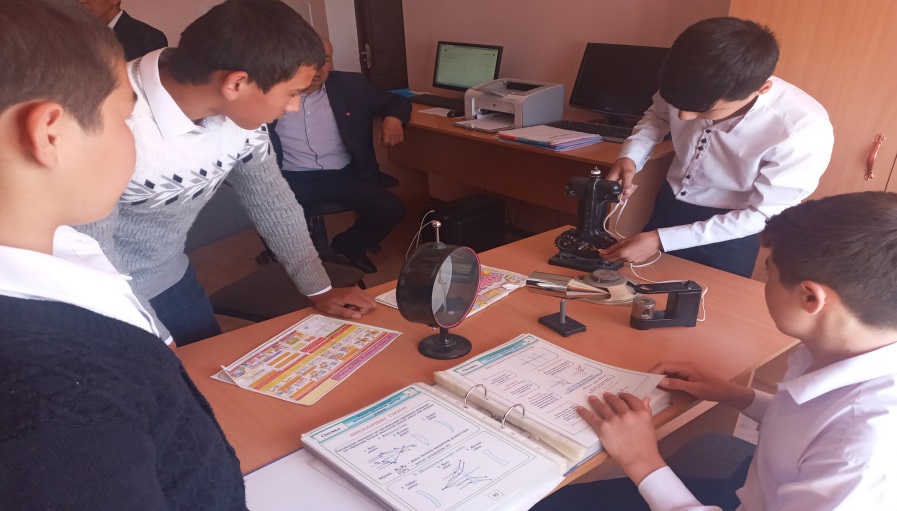 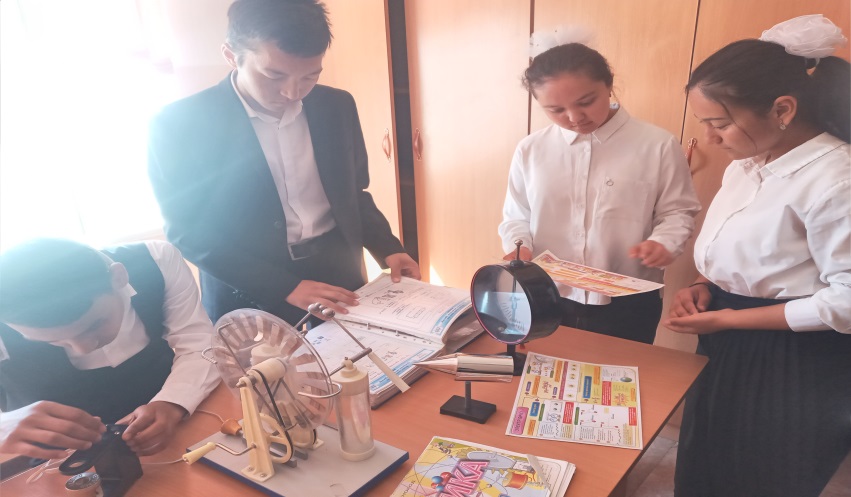 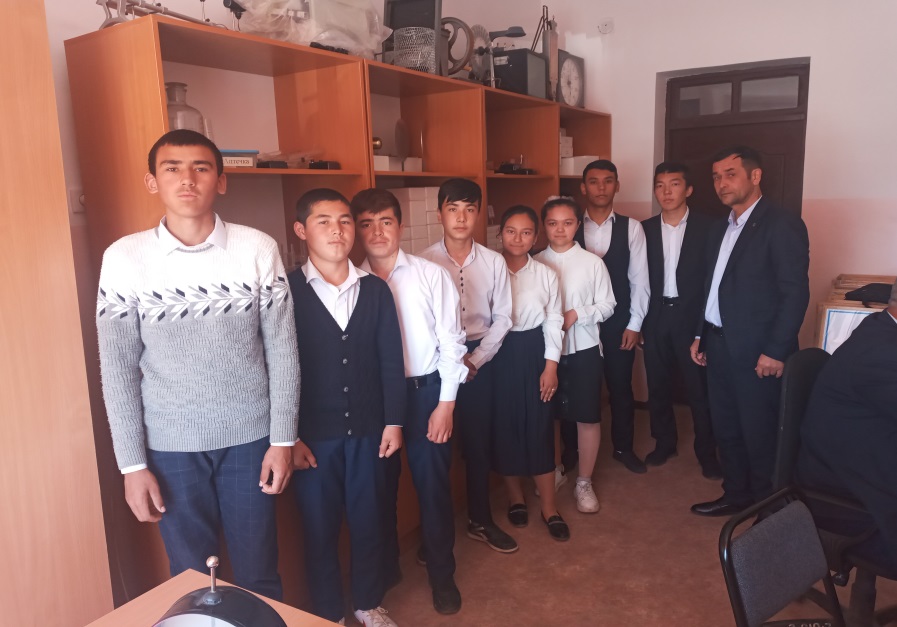 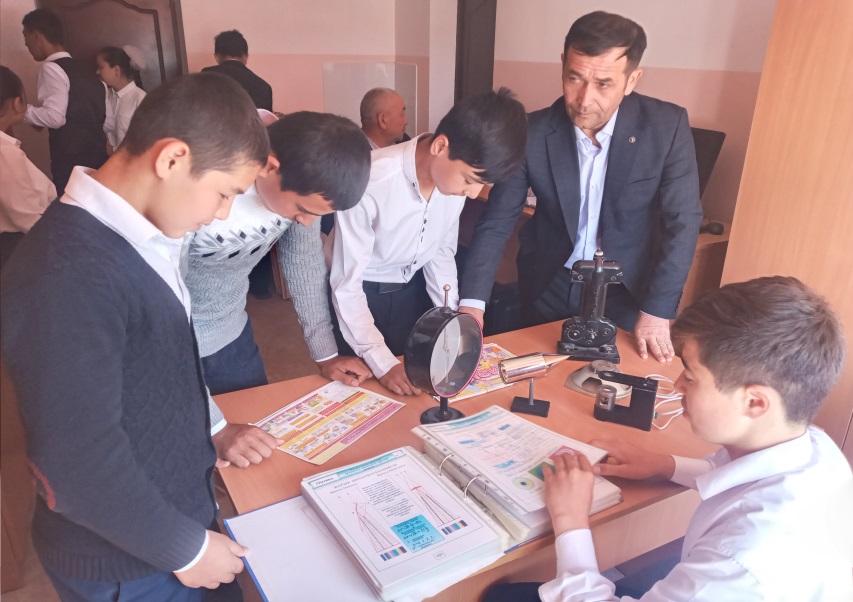 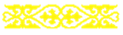 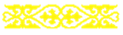 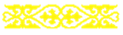 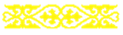 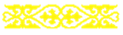 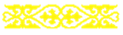 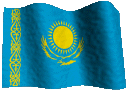 «Жырлайды жан жүрегім жақсылықты»   жас ақындар сайысы:
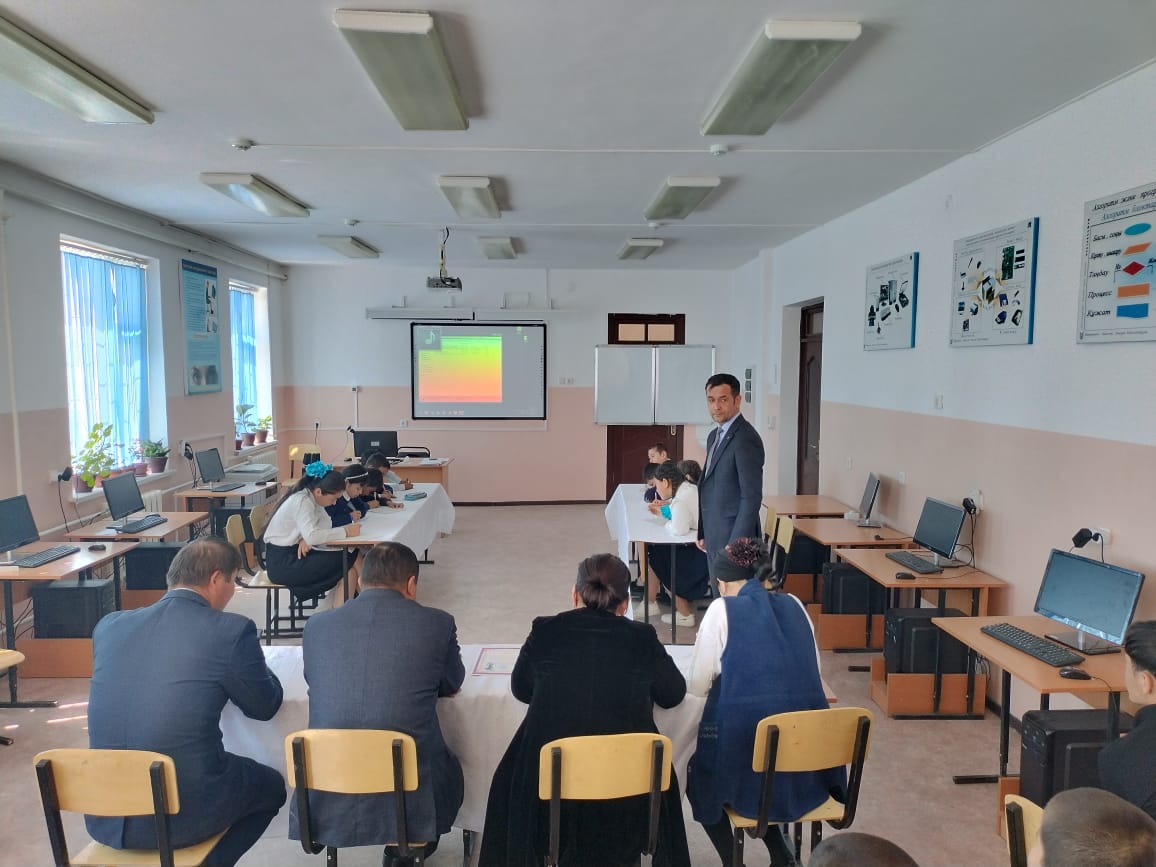 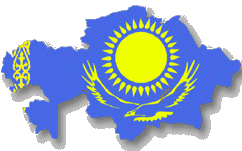 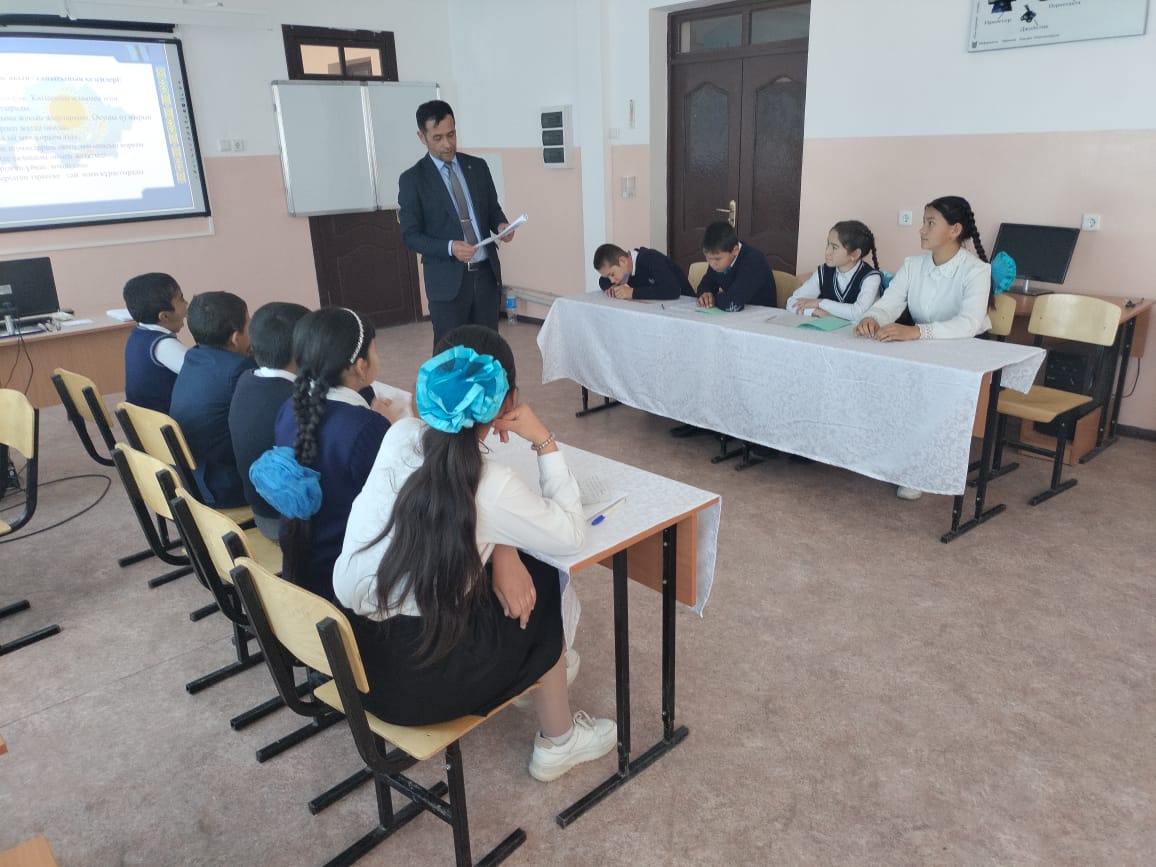 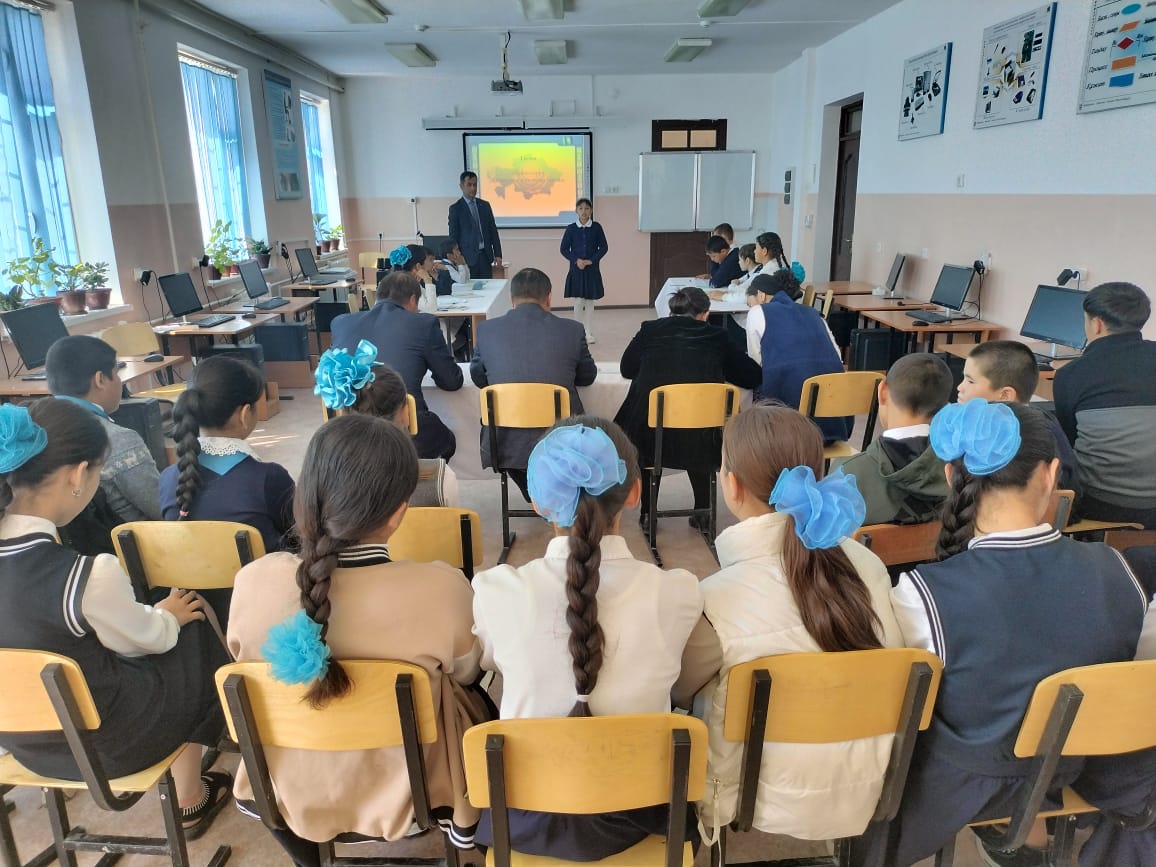 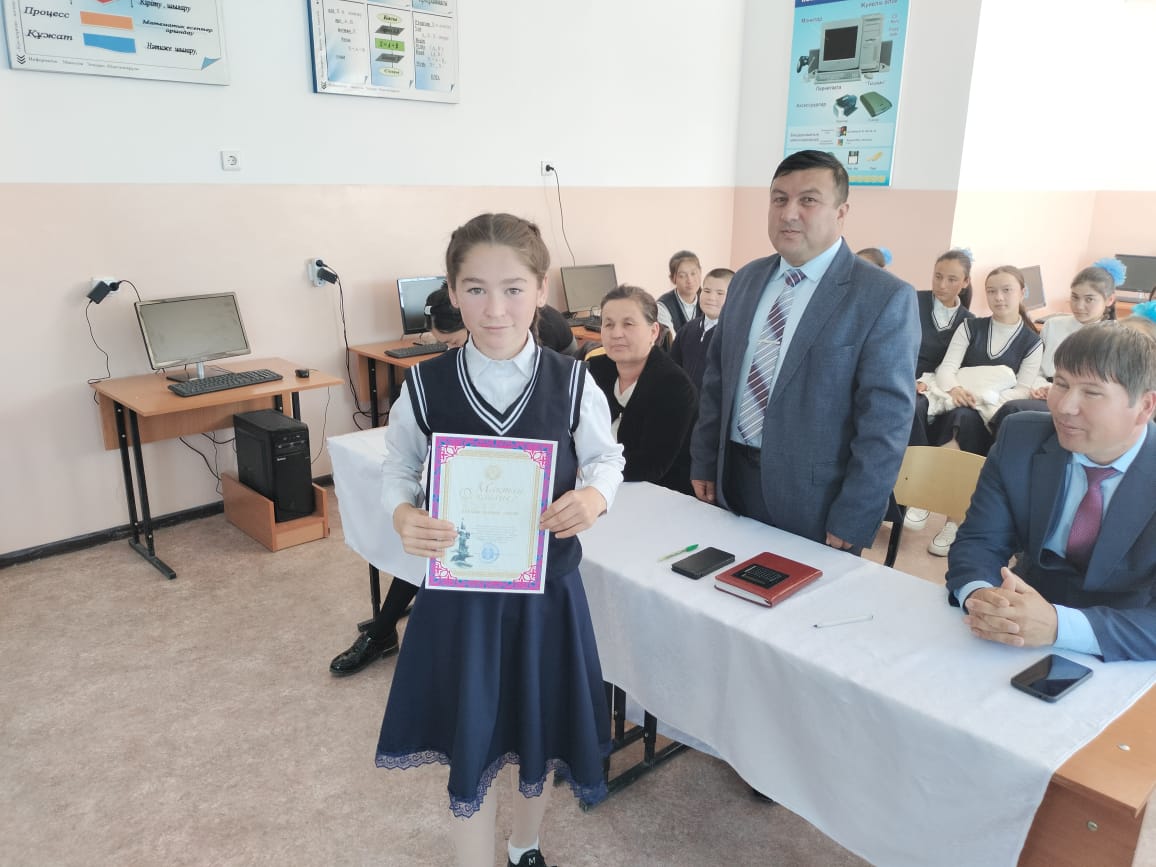 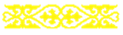 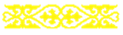 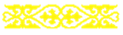 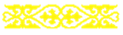 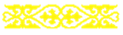 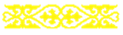 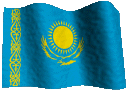 9-сынып  оқушыларының  бейінін анықтау жұмыстарының  нәтижесі
9а- сынып
9б- сынып
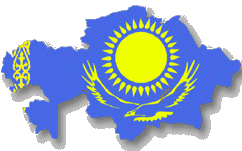 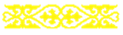 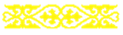 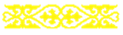 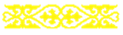 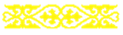 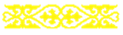 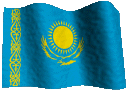 10-сынып  оқушыларының  бейінін анықтау жұмыстарының  нәтижесі
10а- сынып
10б- сынып
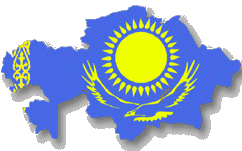